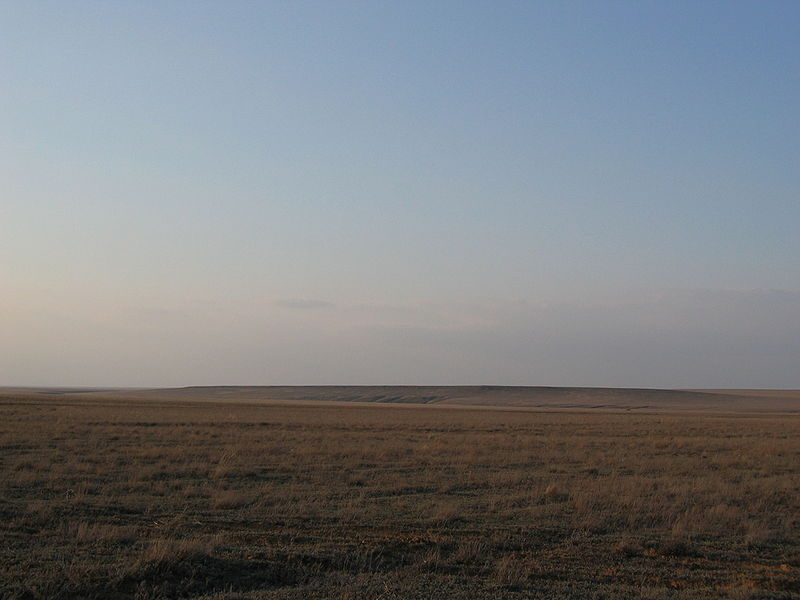 STEPI
vousatka
bizon
Kůň  převalského
osel
kojot
Orel stepní
Mara  stepní
Nandu  pampový
lama
Tato prezentace byla vytvořena  pro projekt INOVACE  v rámci EU-OPVK, který vytvořila ZŠ a MŠ Višňová      - Šablona č.22
1) jméno autora výukového materiálu: Ing. Květuše Vendégová
2) datum (období), ve kterém byl VM vytvořen:  9.11. 2011
3) ročník, pro který je výukový materiál určen:  V.ročník
4) vzdělávací oblast: Inovace a zkvalitnění výuky v oblasti přírodních věd.
Přírodověda - Podnebné pásy – stepi
5) metodický list/anotace: 
Brainstorming.  Výklad. Upevňování znalostí. Přehled rostlin a živočichů žijících ve stepi. 


http://cs.wikipedia.org/